Convergence for Natural Policy Gradient on Infinite-State Average-Reward Markov Decision ProcessesNatural Policy Gradient for Queues
Reinforcment Learning for Stochastic Networks, June 17
1
Problem: Optimize Queueing System
Queueing system with unknown parameters (generalized switch)
Want to optimize policy.Ex: Minimize mean queue length.
Challenge 1: Unknown system dynamics
Challenge 2: Even if knew dynamics,how to pick an optimal policy?
Reinforcement learning!
Reinforcment Learning for Stochastic Networks, June 17
2
Reinforcement Learning for Queueing Systems
Framework: Queueing system as Markov Decision Process (MDP) with unknown parameters
Policy gradient methods: Actor-critic, Trust Region Policy Optimization, Proximal Policy Optimization [Schulman et al. ’15, ‘17]
Developed for finite state-space settings
Empirically, highly effective for countably-infinite queues! Recent variance reduction work, even better empirically! [Dai & Gluzman ’22]
Want to analyze: Converge to global optimum? Convergence rate?
Underpinning: Natural Policy Gradient
Reinforcment Learning for Stochastic Networks, June 17
3
Natural Policy Gradient for Queueing Systems
Natural Policy Gradient: Algorithm for MDP optimization
Perfect information, tabular policy space. Simplest setting.




Open problem!
Key challenges: Average cost, countably-infinite state space
Q: Does NPG converge to the globally optimal policy, for queueing MDPs?If so, how fast?
Reinforcment Learning for Stochastic Networks, June 17
4
Outline
Setting: RL for queueing systems
Define NPG algorithm
Challenges & prior work
The expert-advice framework
Result! First convergence for NPG on queues
Reinforcment Learning for Stochastic Networks, June 17
5
Natural Policy Gradient: Definition
Q: Does NPG converge to the globally optimal policy, for queueing MDPs?
6
[Speaker Notes: _i]
Prior work on NPG
Investigate further!
Average cost, infinite state

Results for specialized settings [Kunnumkal & Topaloglu ’08], [Fazel et al. ‘14]

Open in general, incl. queueing systems
To transfer to average cost, need better dependence on discount rate
Assumes bounded mixing time
7
Expert-advice Framework [Even-dar et al. ’09]
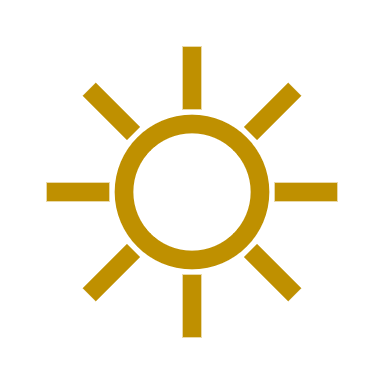 8
Expert Advice Problem: Background
Reinforcment Learning for Stochastic Networks, June 17
9
NPG and the expert-advice framework
New!
Reinforcment Learning for Stochastic Networks, June 17
10
Outline
Setting: RL for queueing systems
Define NPG algorithm
Challenges & prior work
The expert-advice framework
Bound relative value
Analyze MaxWeight
Result!
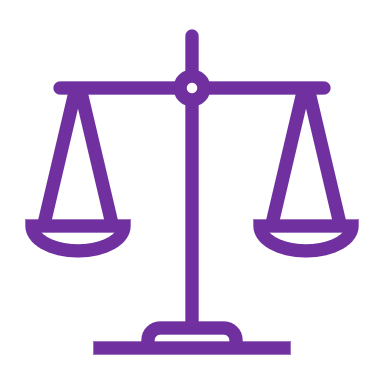 Reinforcment Learning for Stochastic Networks, June 17
11
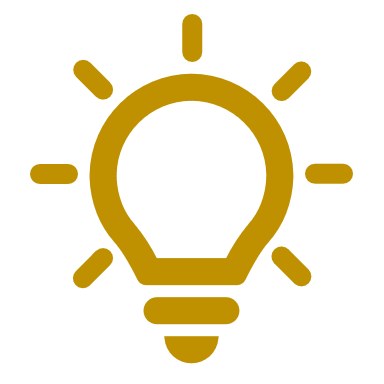 Reinforcment Learning for Stochastic Networks, June 17
12
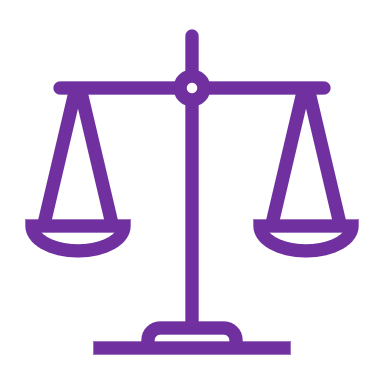 Initial policy: MaxWeight
Reinforcment Learning for Stochastic Networks, June 17
13
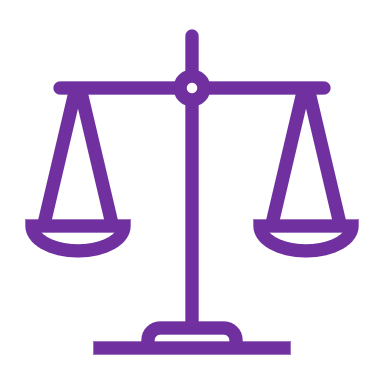 Relative Value for MaxWeight
Reinforcment Learning for Stochastic Networks, June 17
14
Putting the result together
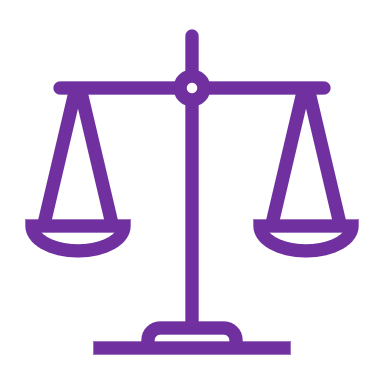 Reinforcment Learning for Stochastic Networks, June 17
15
Putting the result together
16
Main Result
New!
New!
Reinforcment Learning for Stochastic Networks, June 17
17
Follow-up work
Reinforcment Learning for Stochastic Networks, June 17
18
Future directions
Reinforcment Learning for Stochastic Networks, June 17
19
Conclusion
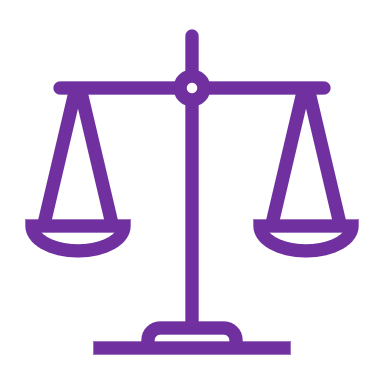 Reinforcment Learning for Stochastic Networks, June 17
20